ПИСМЕНО САБИРАЊЕ И
 ОДУЗИМАЊЕ ДО 1000
Шта смо научили o писменом 
сабирању и одузимању?
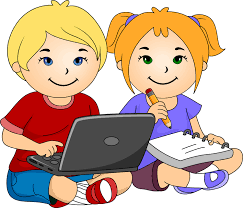 Сабирати  и одузимати  троцифрене бројеве без прелаза
563        432           25        842     976     785
+234    +  234      +232      - 312    -312     - 43
  797        666            ?         530      664       ?
Сабирати и одузимати троцифрене бројеве са прелазом преко десетица
354         48      336       752      645      793
+428  +   529     124      - 137     - 39     -  85
  782       577     + 37       615      606        ?
                              ?
1. задатак
У једној књижари књиге су распоређене на три полице. На првој полици налазе се 354 књиге, на другој 102 књиге, а на трећој 229  књига. 
Колико се књига налази на све три полице?
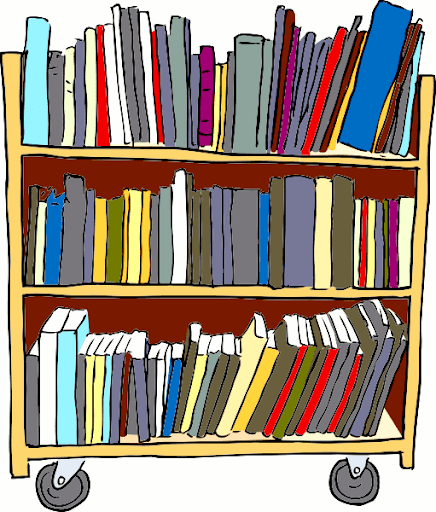 2.начин
1. начин
354 +102+229 = 685
354
   102
 +229
   685
Одговор:
На полицама се налази 685 књига.
2. задатак
Ученици  IV3 и  IV2 за три мјесеца сакупили су 783 килограма старог папира. У прва два мјесеца сакупили су 
569 килограма.
Колико килограма старог папира  су сакупили трећег мјесеца?
2.начин
1. начин
783 – 569 = 214
783             783 kg    
 - 569          - 569  kg
   214             214  kg
783kg – 569kg = 214kg
Одговор:
Ученици су у трећем мјесецу сакупили 214 kg старог папира.
3. задатак
У двије кoрпе има по 353 јабуке. Ако из лијеве  корпе пребациш 127 јабука у десну, колико јабука ће бити у лијевој, а колико у десној корпи?
353             353     
 - 127          + 127  
     ?                  ?
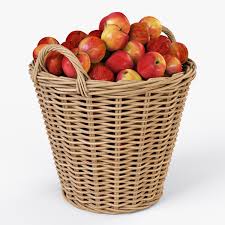 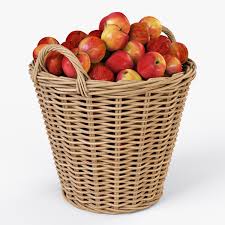 Одговор:
У лијевој корпи има        јабука.
У десној корпи има         јабука.
4. задатак
У шуми има 489 стабала. Од тог броја 136 су смреке, 238 јеле, а остало су борови.  Колико има борова у тој шуми?
489 –(136+238) =489-374 = 115
136         489
+238       - 374
  374         115
Одговор:
У шуми има 115 борова.
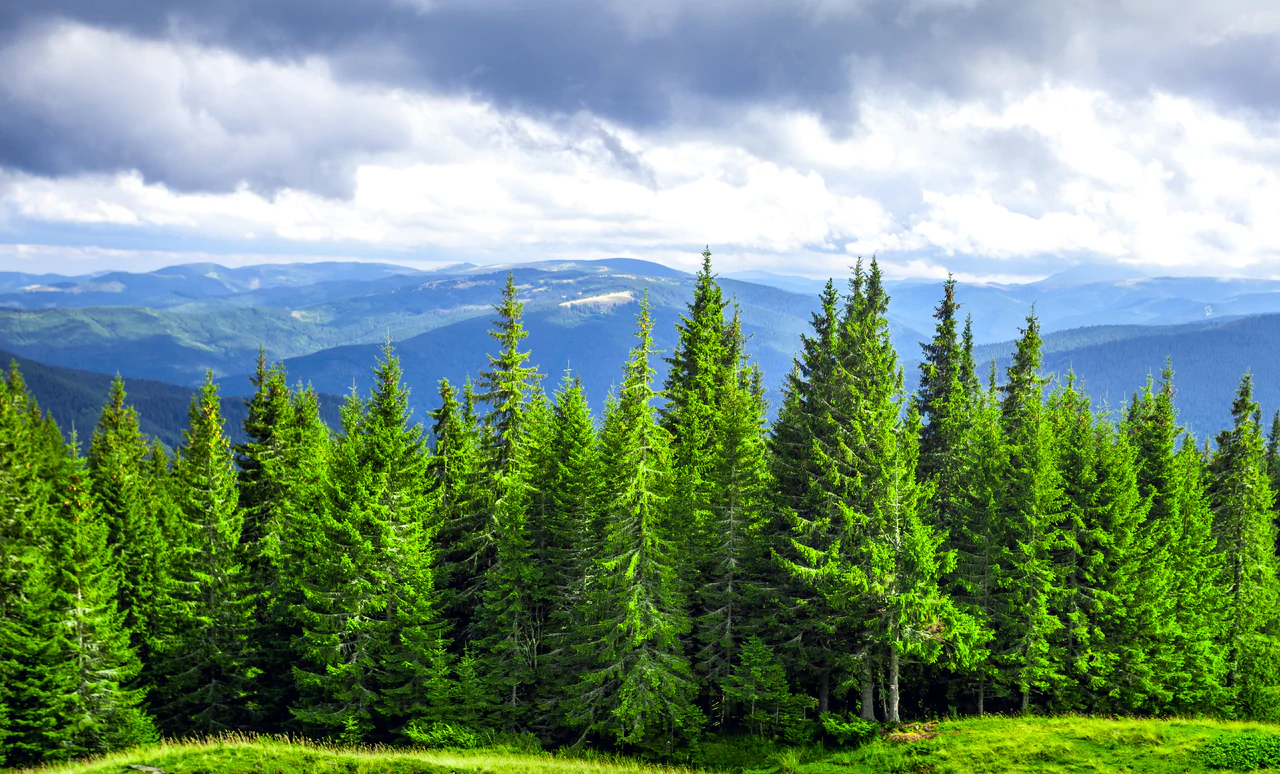 Додатни задатак:
Пронађи још један начин да  урадиш  овај задатак.
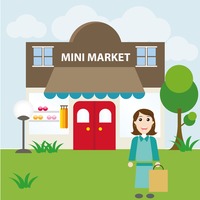 5. задатак
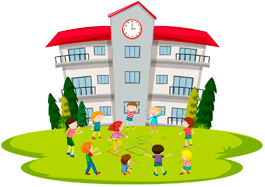 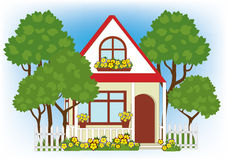 Удаљеност од куће до продавнице је 546 m, а од продавнице до школе 217m мања.
 Колика је удаљеност од продавнице до школе?
  546m – 217m = 329m
Колика је удаљеност од куће до школе?
546m +329m =875m
Напиши одговор и уради овај задатак и на други начин.
ДОМАЋИ ЗАДАТАК
1.задатак
Читајући енциклопедију Ивана је пронашла податак да је један храст стар 197 година, а стабло липе 39 година мање?
Колико је година стара липа?
(задатак уради на два начина)
2. задатак
Цифрама 3,4 и 2 напиши највећи и најмањи троцифрени број, а  затим одреди њихов збир и разлику.
3. задатак
На паркингу је било 446 аутомобила. За један сат 127 власника одвезли су своје аутомобиле.
Колико је аутомобила остало на паркингу?
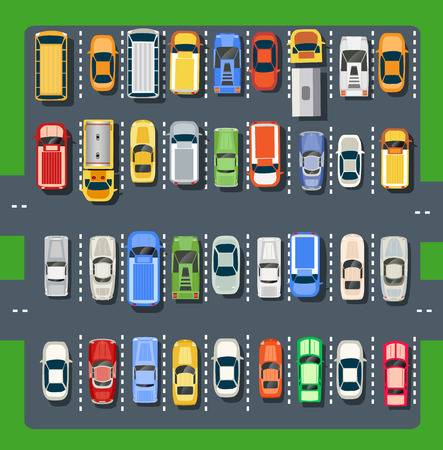 4. задатак
Састави три примјера са сабирањем и три примјера са одузимањем два троцифрена броја, тако да и збир и разлика
износе 451.
Примјер:
__ __ __                              __ __ __
 +   __ __ __                          _  __ __ __
       4   5  1                                4   5  1
5. задатак
Састави рачунску причу на основу израза :
  
                            274+ 206-130
Буди креативан!
Илуструј задатак!